Background radiation and half life
Uses of radiation
Calculating background radiation
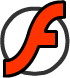 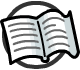 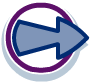 [Speaker Notes: Teacher notes
This twelve-stage interactive animation explains more about the sources of background radiation, and how to calculate your annual dose of radiation.
At each stage of the animation, students should keep a running total of each radiation source that affects them, which will give them a final figure at the end of the sequence.
At stage 5: the easiest way to calculate the amount of TV watched per year or time spent on the computer, is to calculate the number of hours spent watching TV or at a computer per day, and then multiply this by 365, which will give an average annual amount.]
13% are man-made
Radon gas
Food
Cosmic rays
Gamma rays
Medical
Nuclear power
Background Radiation
When doing experiments with radioactive sources you
must subtract the background count to obtain the correct
reading from the source.

You must take various readings of the background radiation 
and take an average
http://www.bbc.co.uk/learningzone/clips/radioactive-decay-and-half-life/4564.html
Decreasing radioactivity
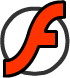 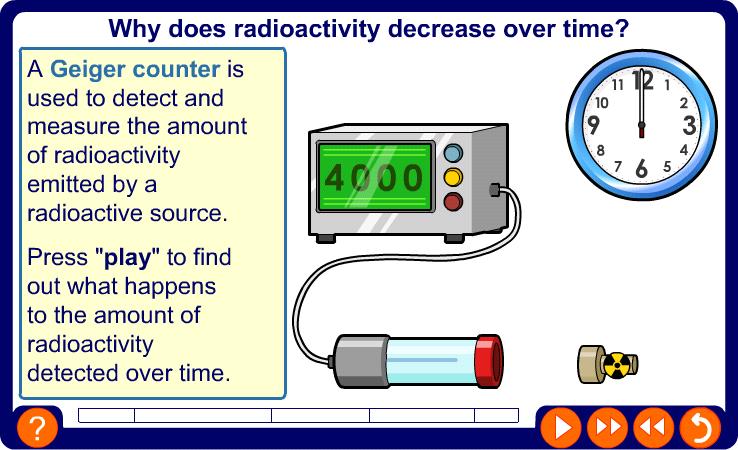 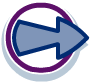 Half life
There are two definitions of half life:
The time it takes the number of radioactive nuclei in a sample to decrease by 50%.
The time it takes the count rate from a radioisotope to decrease by 50%.
You must learn both of these definitions!
Calculating half-life
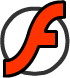 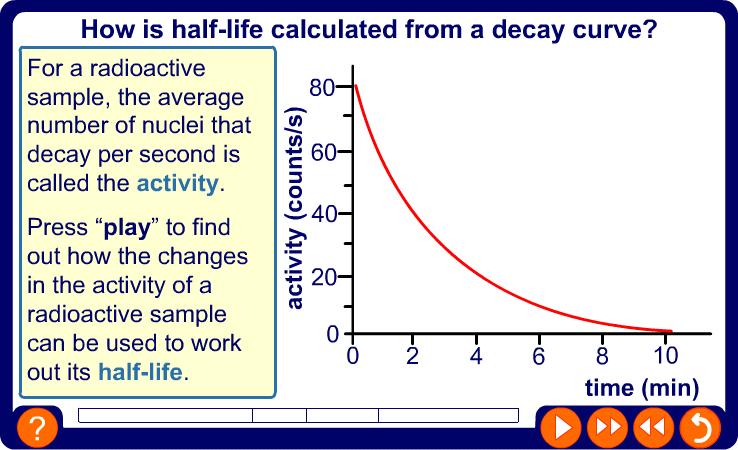 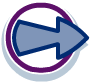 Half-life calculations
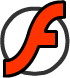 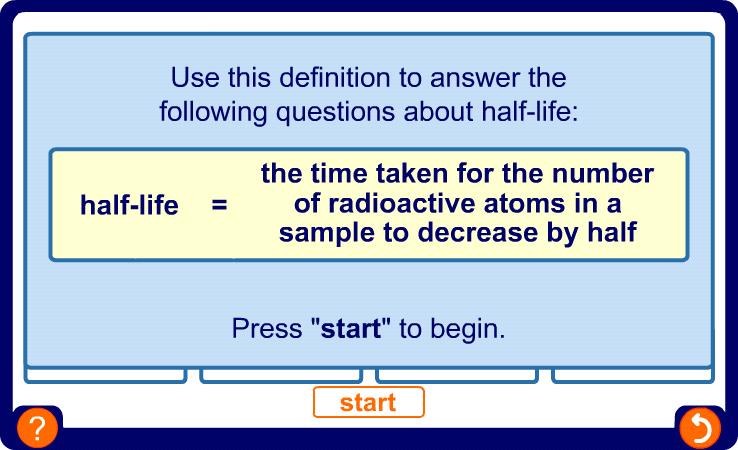 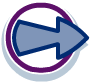 [Speaker Notes: This content is higher tier for OCR Gateway GCSE Additional Science.]